Figure 4. Comparison of proximity to splice site between disease-causing INDELs and neutral INDELs. The solid line ...
Hum Mol Genet, Volume 23, Issue 11, 1 June 2014, Pages 3024–3034, https://doi.org/10.1093/hmg/ddu019
The content of this slide may be subject to copyright: please see the slide notes for details.
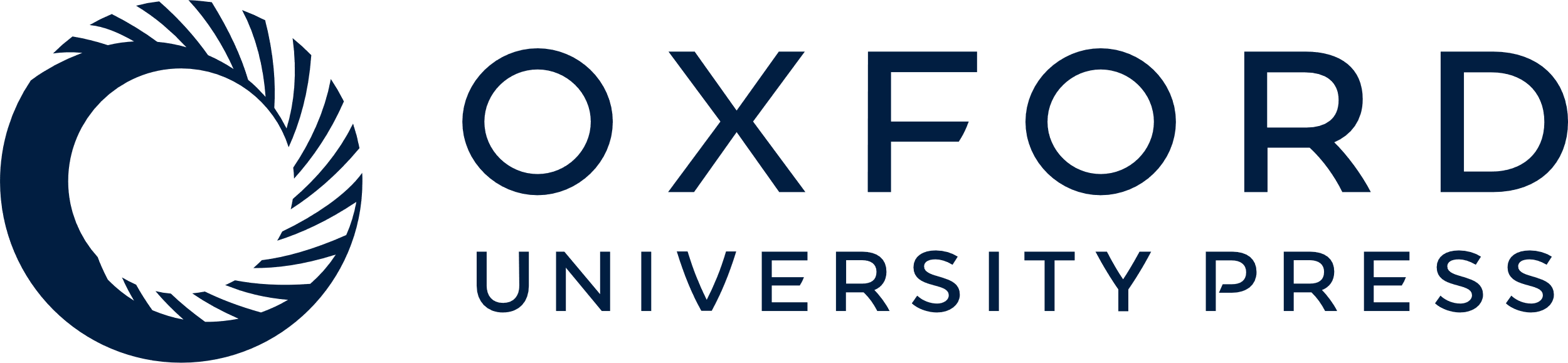 [Speaker Notes: Figure 4. Comparison of proximity to splice site between disease-causing INDELs and neutral INDELs. The solid line represents the proximity distribution of disease-causing INDELs, whereas the dashed line represents the proximity distribution of neutral INDELs. (A) Distributions of proximity to 5′ end boundary of exon (acceptor site). (B) Distributions of proximity to 3′ end boundary of exon (donor site).


Unless provided in the caption above, the following copyright applies to the content of this slide: © The Author 2014. Published by Oxford University Press. All rights reserved. For Permissions, please email: journals.permissions@oup.com]